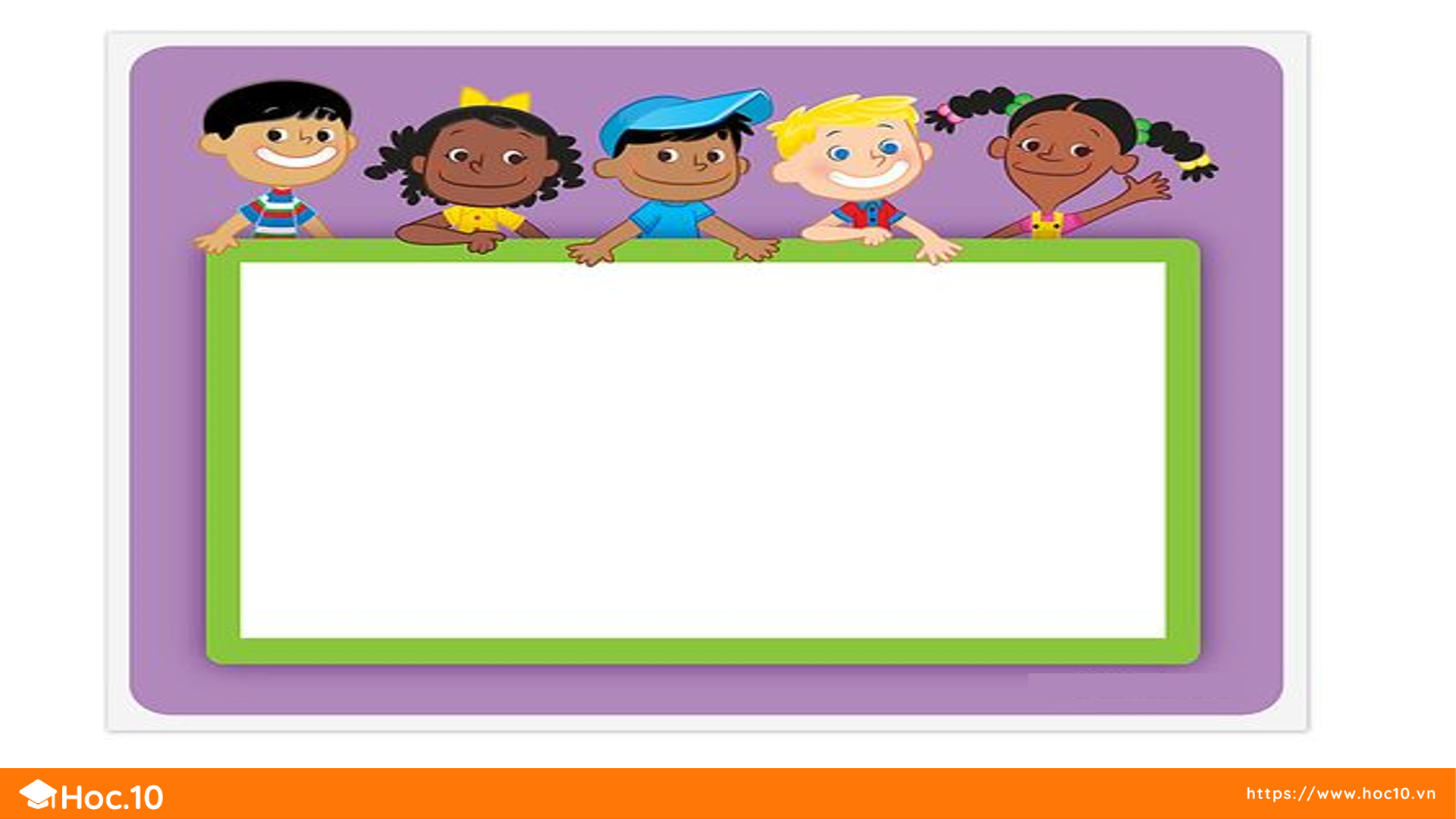 KHỞI ĐỘNG
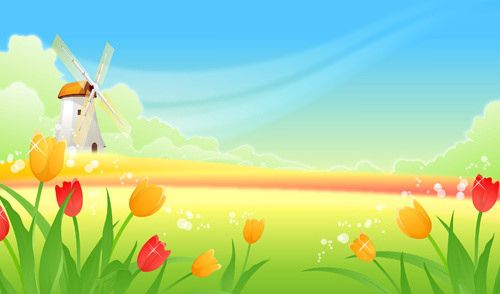 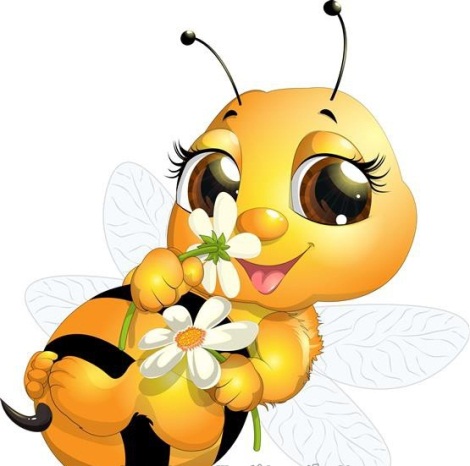 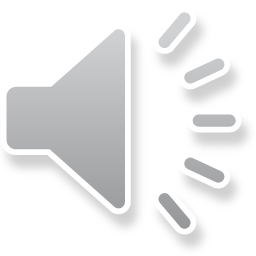 ONG NHỎ VÀ MẬT HOA
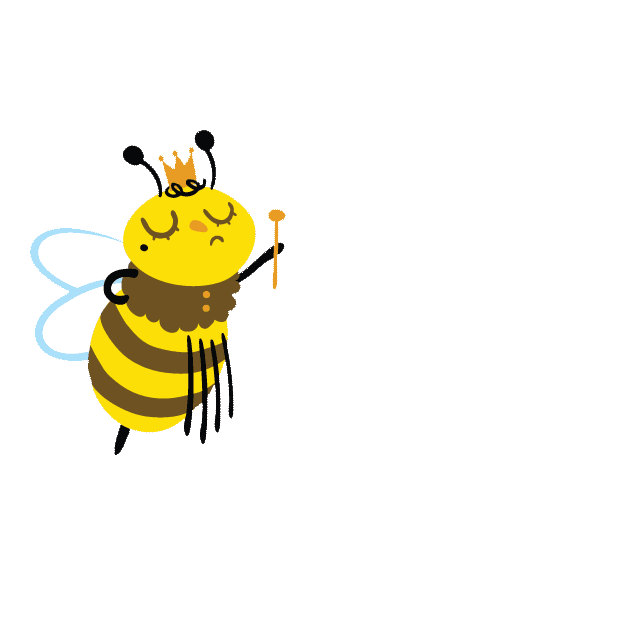 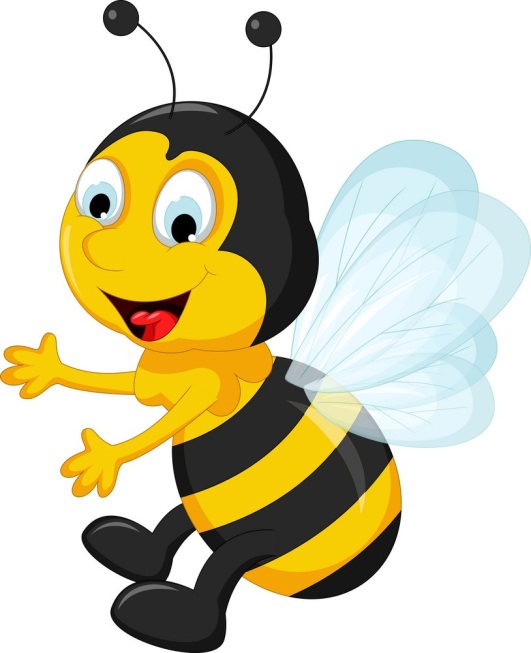 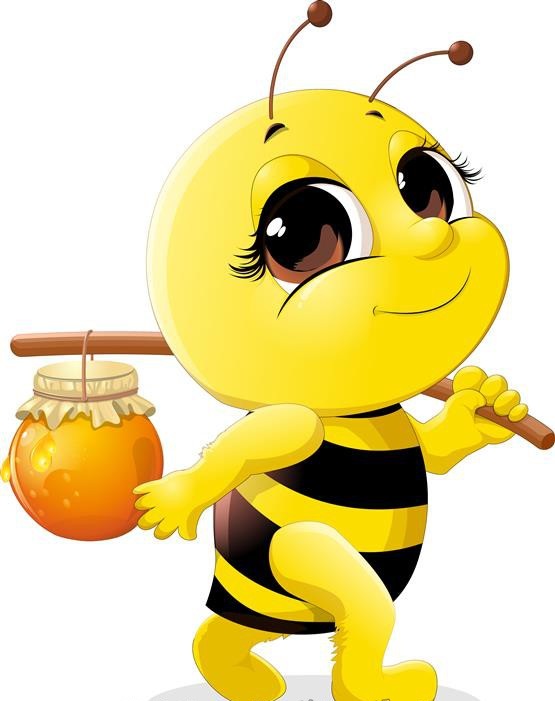 BẮT ĐẦU
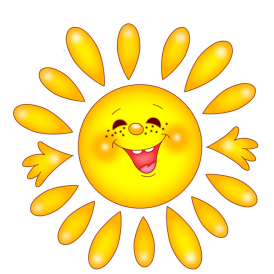 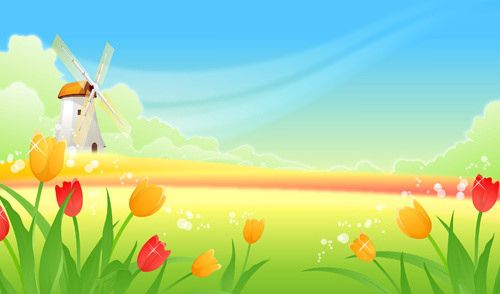 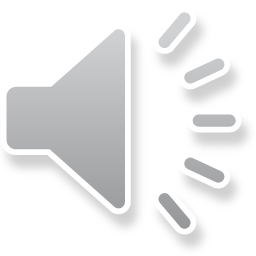 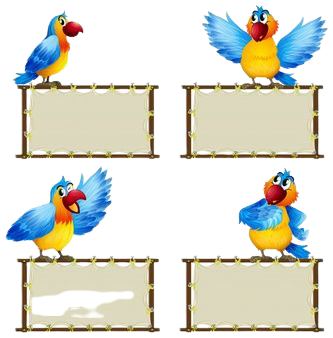 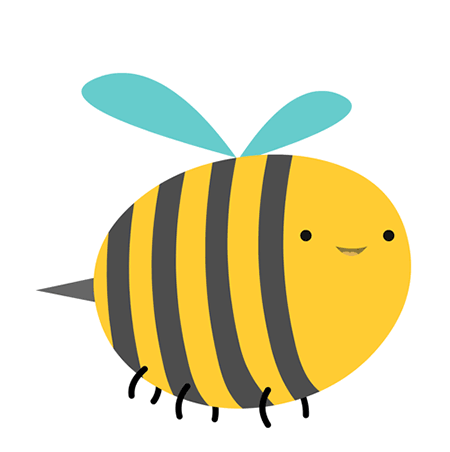 Số gồm 9 chục và 0 đơn vị là số nào?
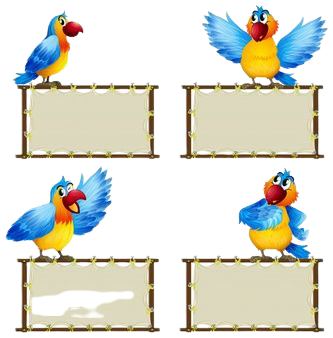 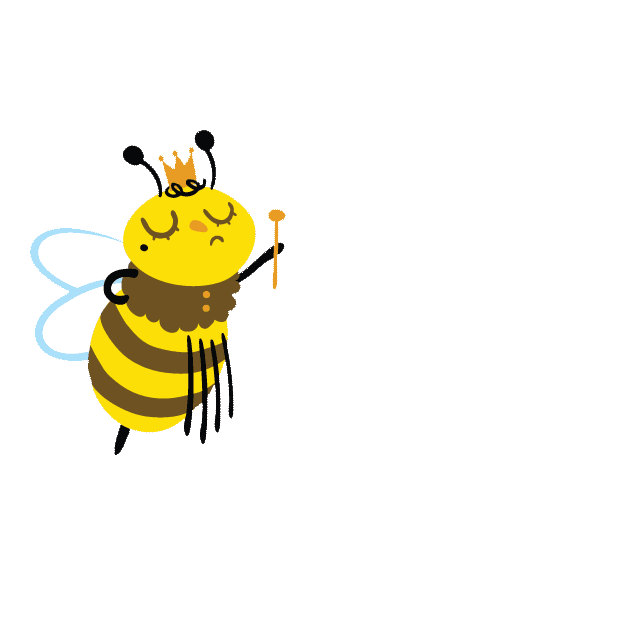 A. 90
B. 9
C. 10
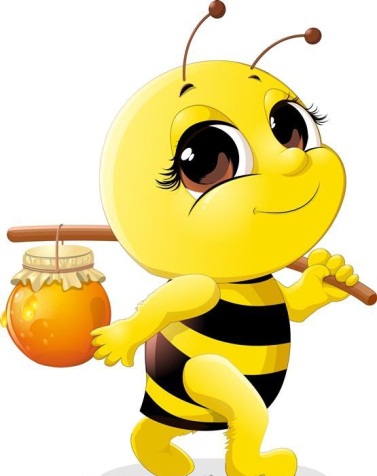 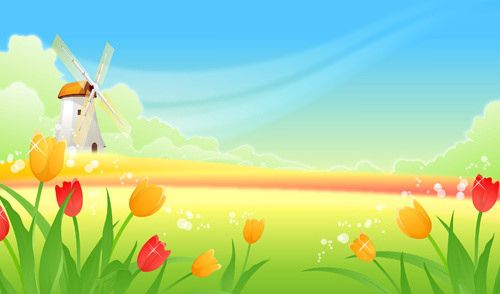 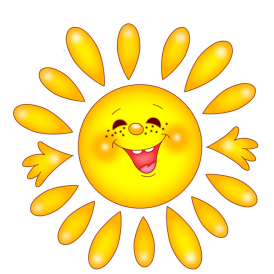 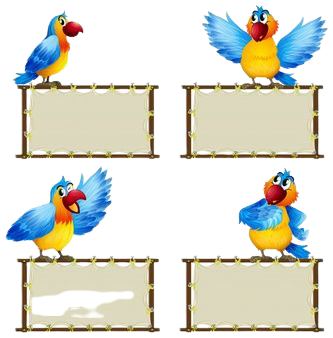 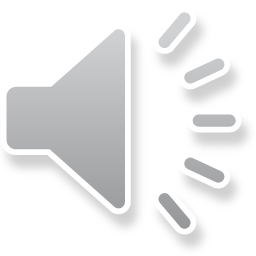 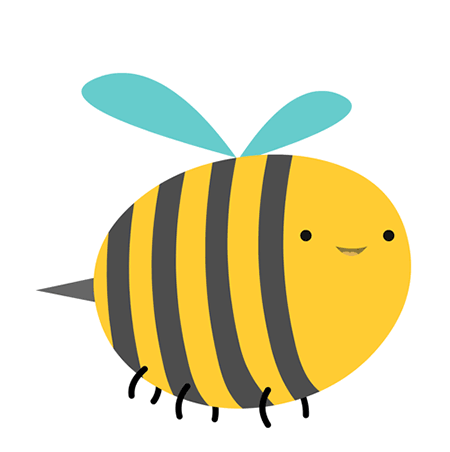 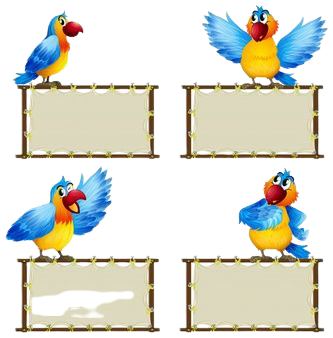 Số bé nhất có hai chữ số là số nào?
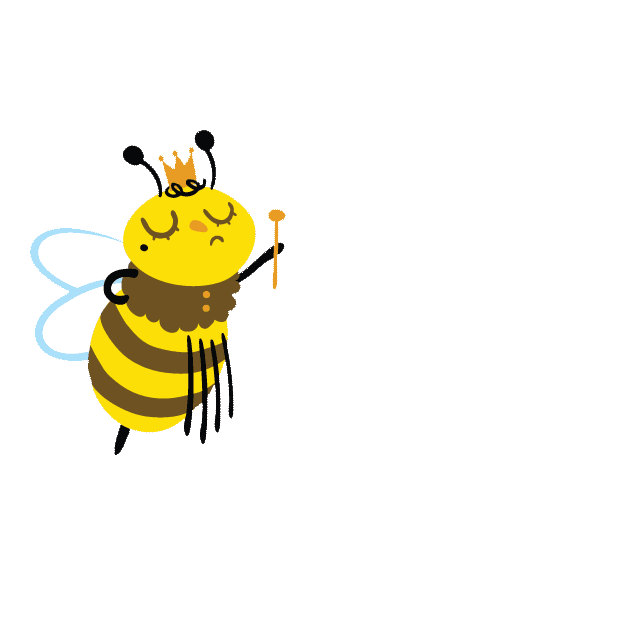 A. 9
B. 10
C. 11
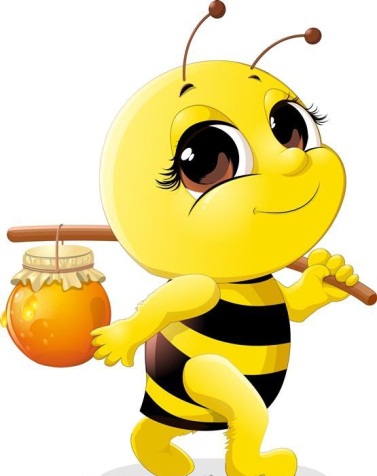 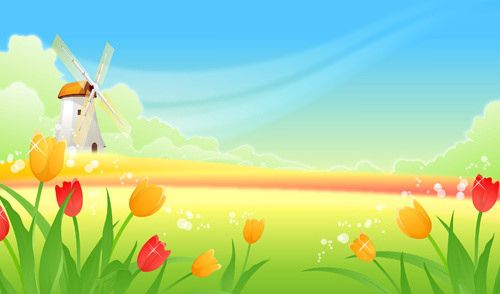 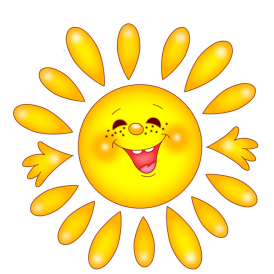 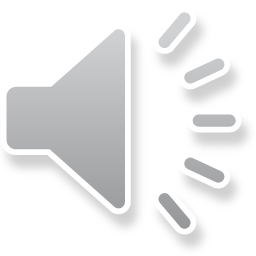 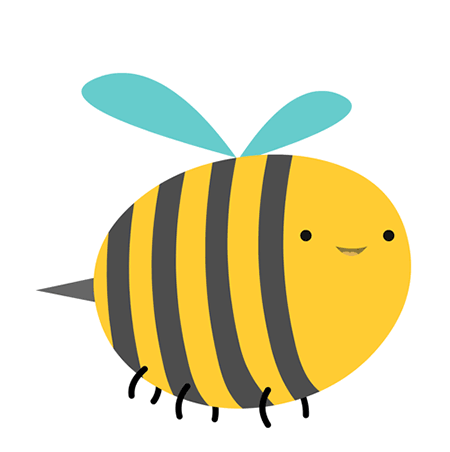 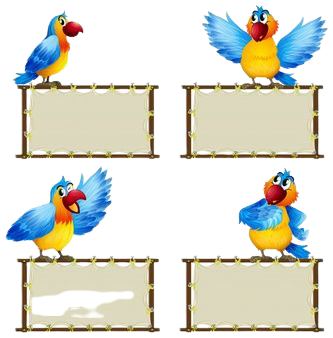 Số lớn nhất có 1 chữ số là số nào?
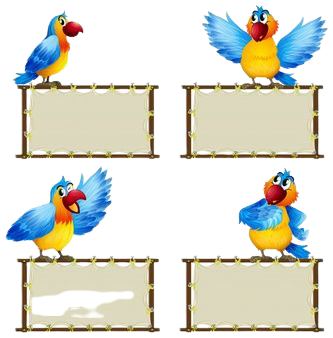 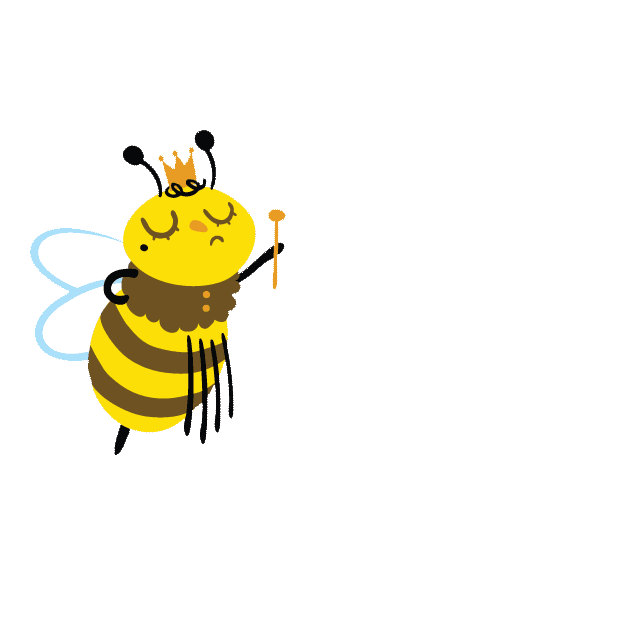 A. 9
B. 8
C. 10
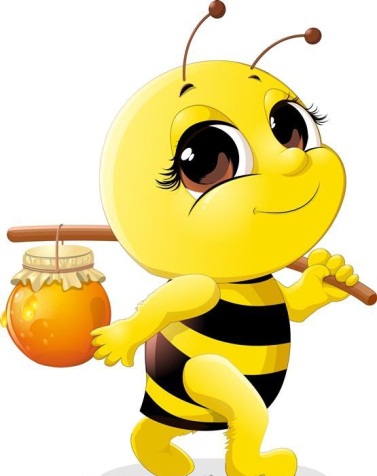 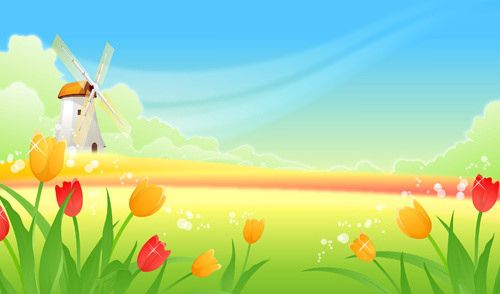 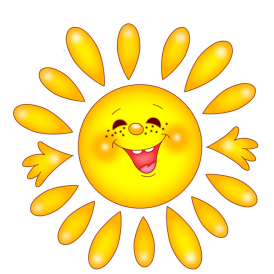 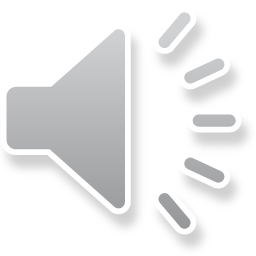 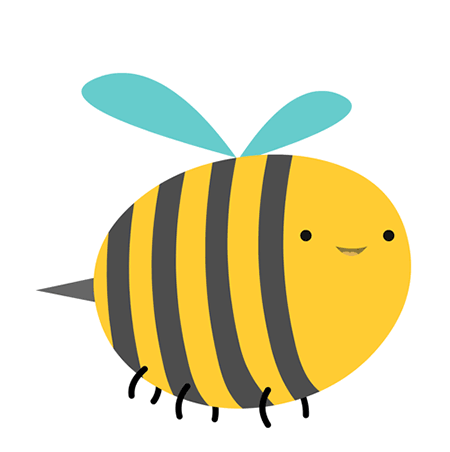 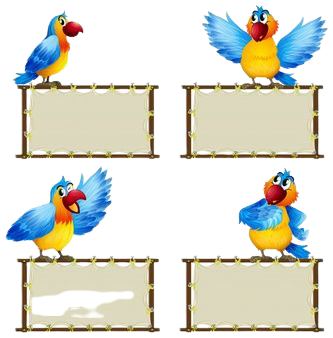 Số tròn chục lớn hơn 65 
và bé hơn 78 là số nào?
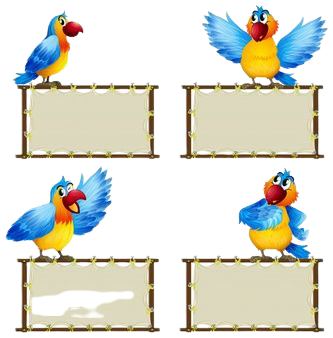 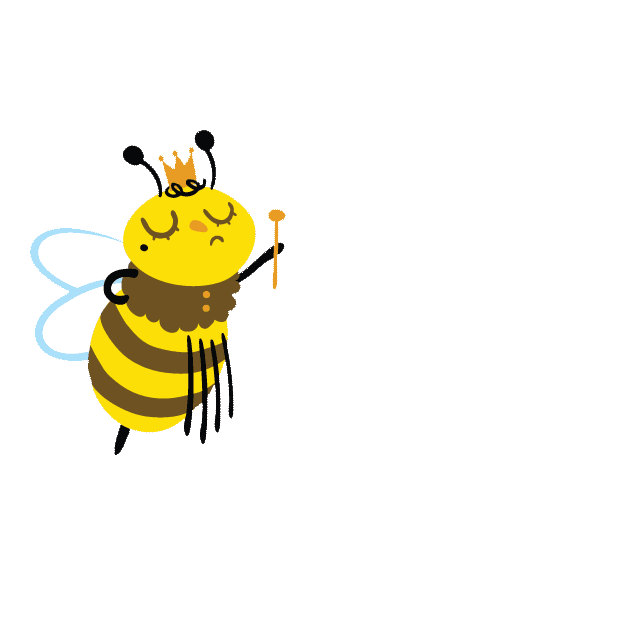 A. 60
B. 70
C. 80
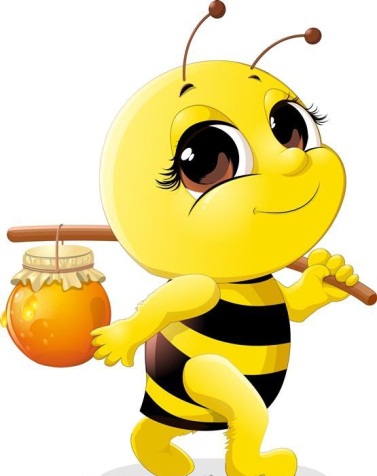 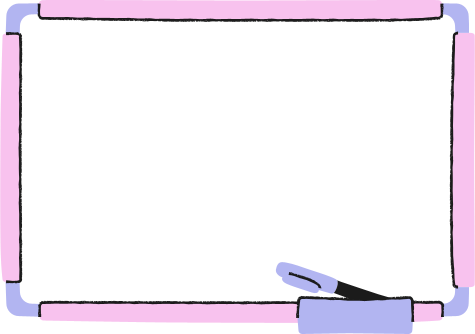 DẶN DÒ
Hoc10 chúc các em học tốt!